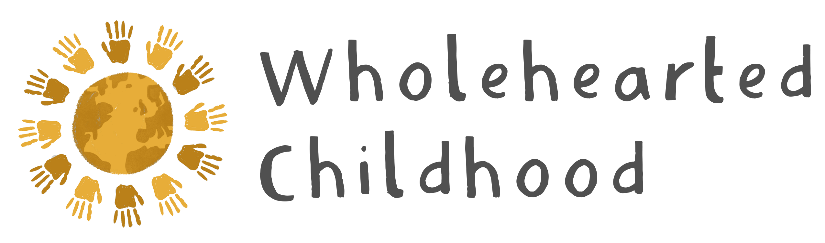 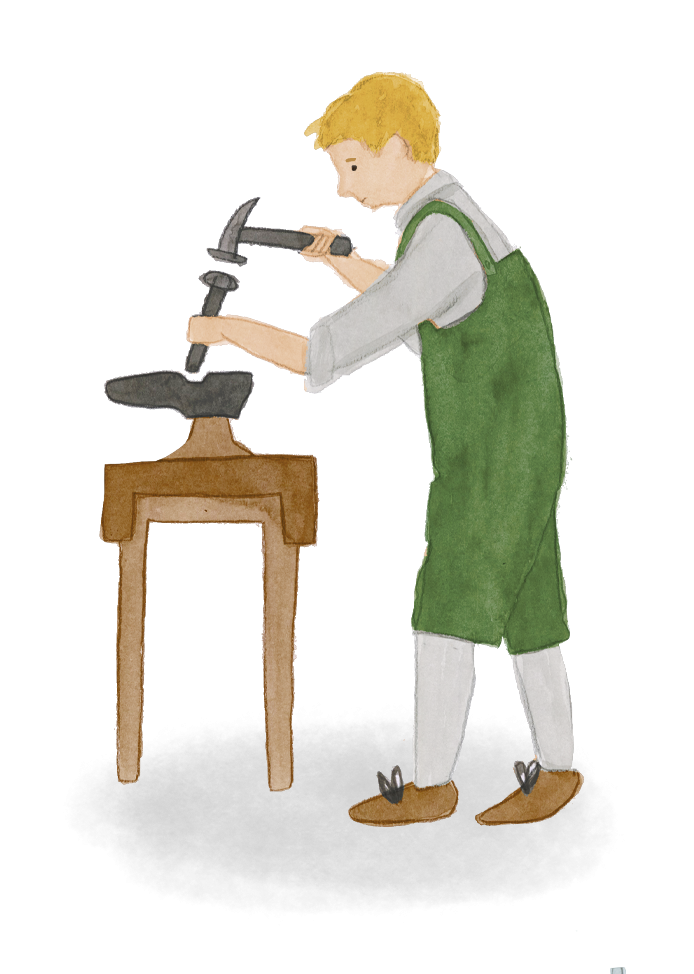 Home and belonging 3To what extent did the vision become reality at Highfield Oval?(photographs)
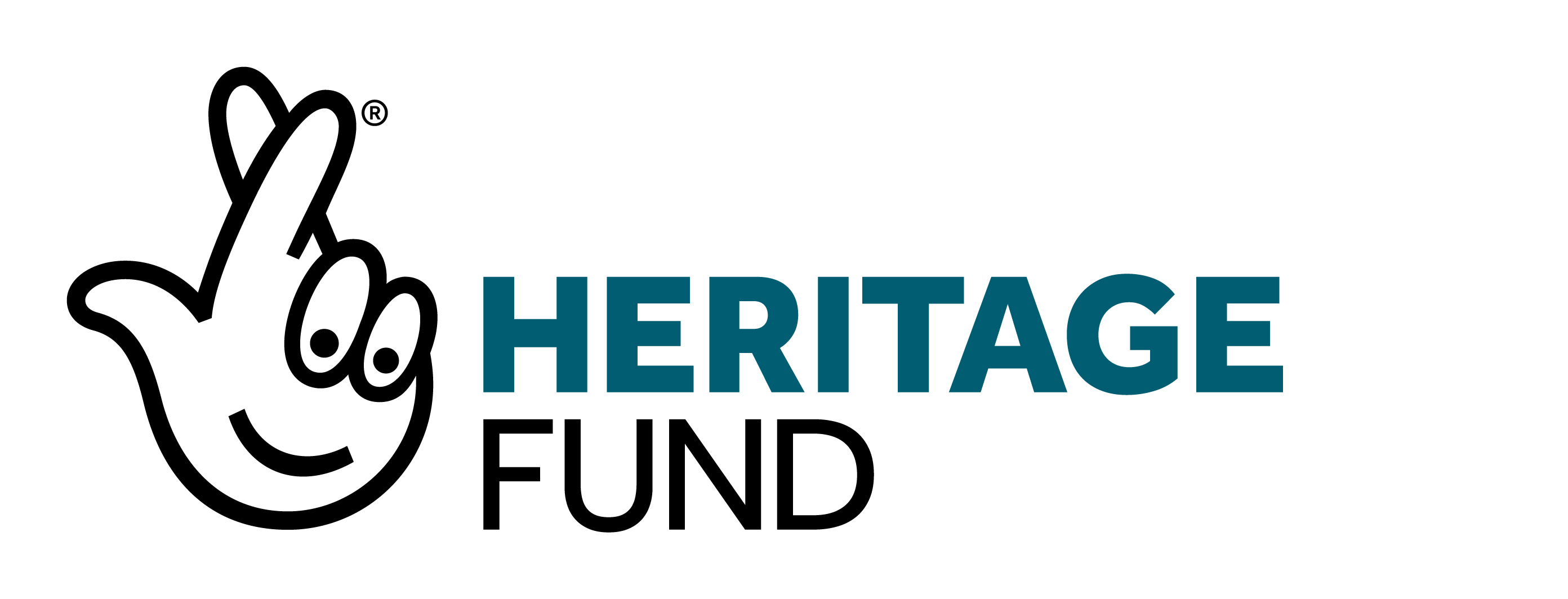 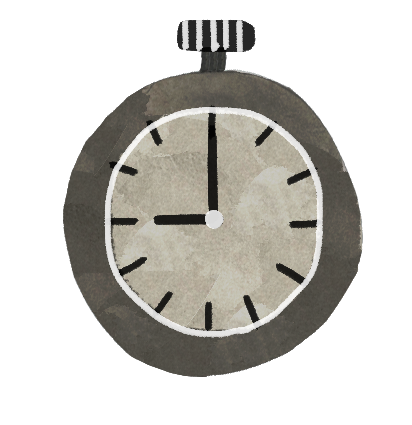 HISTORY
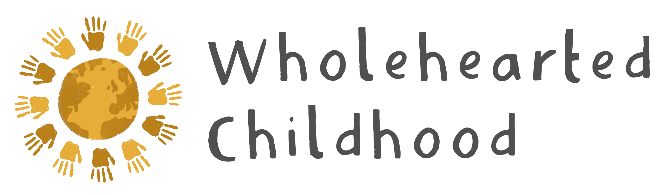 Learning objectives
Learners will be able to:
Apply a three step framework as they interpret photographs: observe, reflect, question 
Use photographic sources as historical evidence, taking into account the perspective and purpose of the producer and the context 
Explain that no single source of evidence gives the full answer to questions about the past and it is important to cross-reference evidence
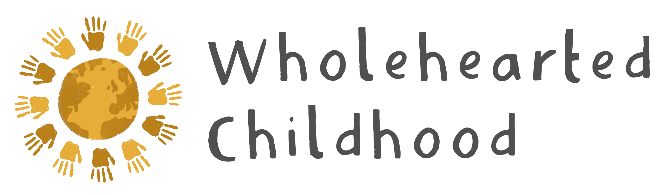 Key words
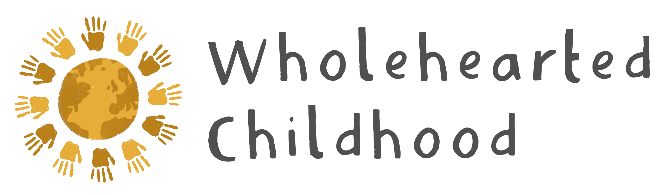 Fact or opinion?
Reverend Thomas Bowman Stephenson  was a Methodist Minister. 

Reverend Thomas Bowman Stephenson was an exceptional man. 

The National Children’s Home now work with over 250,000 children, young people, parents and carers, all over the UK. 

The governor’s house was the most striking of all the buildings at Highfield. 

Highfield, one of the largest homes run by the National Children’s Home (NCH) was opened in Harpenden in 1913.
[Speaker Notes: Engage – approximately 5 minutes

Fact vs opinion games in Learning Trios
 
Stephenson was a Methodist Minister. FACT
 
The National Children’s Home now work with over 250,000 children, young people, parents and carers, all over the UK. FACT
 
Reverend Thomas Bowman Stephenson was an exceptional man. OPINION
 
Highfield, one of the largest homes run by the National Children’s Home (NCH) was opened in Harpenden in 1913. FACT
 
The governor’s house was the most striking of all the buildings at Highfield. OPINION.]
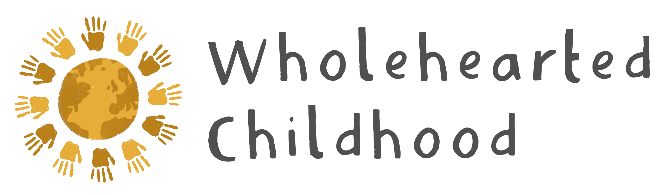 The founders’ vision
The main purpose of the Sanatorium is to find a happy home life for disadvantaged children, where early and expert attention, cleanliness, and a suitable dietary, an abundance of sunshine and fresh air, graded exercise and sufficient rest, the provision of interesting employments and an Open-air School education, all combine to conquer initial difficulties, to build up physical resistance to disease, and to provide a happy and hopeful outlook for the future, which will be favourable to the development of growing minds. 

[….] no small part of the Sanatorium’s undoubted achievements for its constantly changing succession of little people is due to the understanding and self-sacrificing devotion of its Sisters, who make it a real home where children are thought of one at a time, and their individual needs are studied.
EXTRA FROM ‘THE SANATORIUM, NCH PUBLICATION, EARLY 20TH CENTURY
[Speaker Notes: Teacher input  (slides 5-7) – approximately 15
 minutes

Read through and talk about the extract, explaining difficult vocabulary or unfamiliar ideas (eg the Sisters, who were the home’s carers, looking after the children.)
What are the key themes of the vision set by the extract? E.g. happy, healthy, sunshine and fresh air, interesting employments, children treated as individuals.]
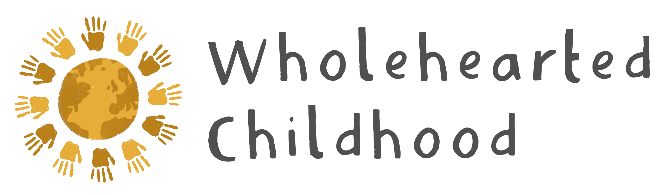 The founders’ vision
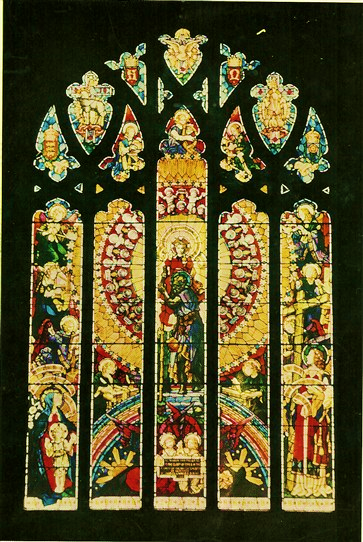 What does the chapel window at Highfield Oval tell us about the vision of the people who founded the children’s home?
[Speaker Notes: Key features:
(Because of the scale of the photograph  it will be necessary to explain some of the these that are not visible.)
Saint Christopher, the patron saint of travellers is shown in the centre, carrying the Christ Child across a river. 
The words Truth, Hope, Joy, Peace are on the left and on the right: Alms, Honour, Power, Glory and charity.
Angels are shown engaged in crafts, and skills. They include a painter, a musician, an embroiderer and a writer, a scientist, a stonemason, a chemist and an engineer. (This was intended to represent the trades and skills learnt by the children at Highfield).
The rainbow (a Christian symbol, a sign from God of his covenant with the earth and ‘every living creature’ that the earth would never again be destroyed, as it had been, by flood). 
Sunshine 

Find out more about the chapel window and the Harpenden artist who designed it here:

http://www.harpenden-history.org.uk/page_id__502.aspx?path=0p3p88p86p]
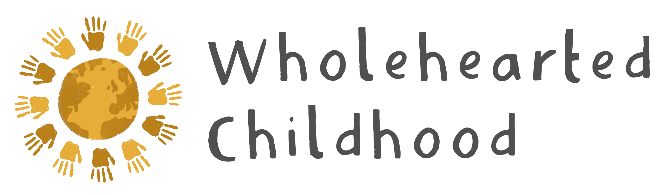 Mind mapping the key themes of the founders’ vision
Theme
Caring
Health
Vision
Kind ‘sisters’
Symbol
[Speaker Notes: Together as a class or in groups capture the key themes (eg: health, happiness, learning skills, being outside, a ‘real home’, care etc). 

One way to do this would be to create a mind map, which maps out each theme and examples of practical things mentioned in the text or shown in the chapel window which symbolise each theme.  (Remind children of their use of symbols in writing about their own homes in the first lesson (PSHE).]
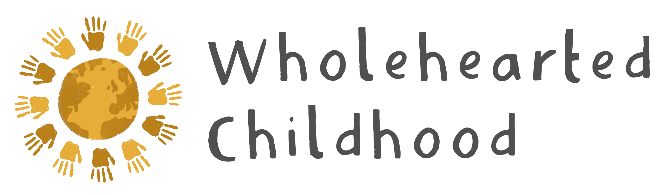 To what extent did the vision become reality?
How could we find out, as historians, how far this vision became a reality at Highfield children’s home?
[Speaker Notes: Teacher input – approximately 5 minutes

Children discuss and share ideas about how we could  find out whether life at the Highfield Children’s Home and sanatorium lived up to the vision eg oral histories (for anyone still alive), photos, paintings, films, diaries, school, records, news reports, council meeting minutes etc  

Explain that over the next two sessions the class will be looking at evidence to find out what life was like for the children living at the Highfield Children’s Home and whether or not the founders vision was a reality. 

This session will focus on a series of photographs, all provided by Action for Children (as NCH is known today). Typically these photographs were produced for brochures and reports about the home.]
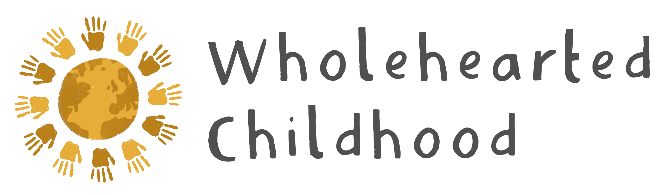 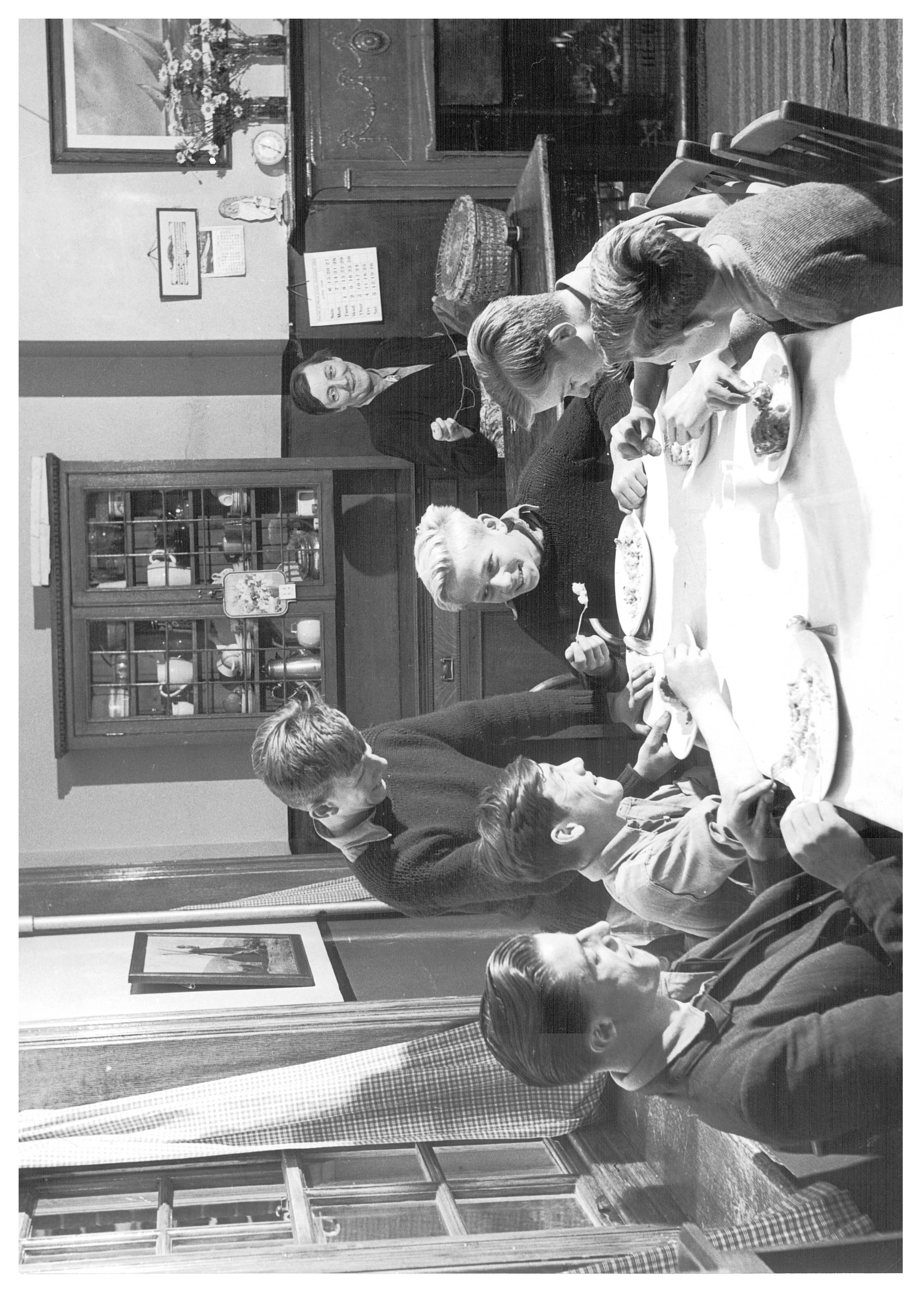 To what extent did vision become reality?
What can this photograph tell us about whether the founders’ vision became reality?
[Speaker Notes: Teacher input – approximately 10 minutes

Model the independent activity using the picture of the boys having dinner and the two slides that follow.

Explain that the children will have 30 minutes to select further pictures that they are interested in to analyse and make deductions about the past

The children will need access to the following webpage where the phtographs can be found:

https://wholeheartedchildhood.org.uk/highfield-oval/

Allow the children to choose up to 5 to analyse in depth.

Share findings and ideas at the end.

Allow children time to discuss and debate Who might have taken the photo? Why? is there an alternative perspective? How do we know what is the truth? (discuss the importance of cross-referencing/corroborating evidence as a historian trying to deduce information about the past)]
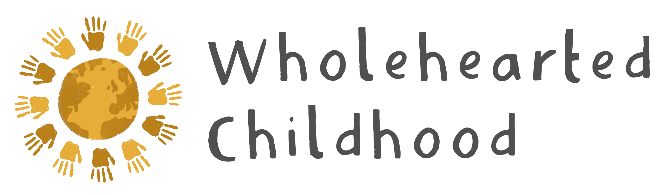 Interpreting photographs
[Speaker Notes: Independent activity – approximately 30 minutes

Children select up to 5 photographs to interpret using the model on slide 10 and complete the table on slide 11.]
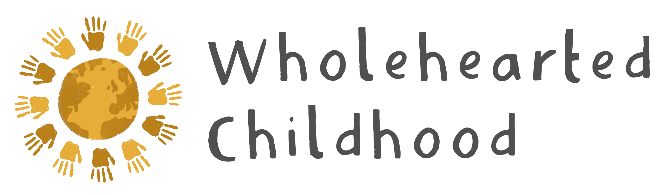 To what extent did the vision become  reality?
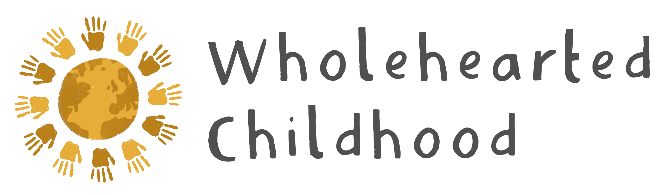 “The vision for Highfield Oval and the sanatorium was a reality for the children who lived there”
What further evidence or information would you like to ensure the reliability of your conclusion?
Where in the 21st Century are photos used to communicate? 
Would you look at them differently after today’s lesson? Why?
[Speaker Notes: Reflection – approximately 10 minutes


What further evidence or information would you like to ensure the reliability of your conclusion? Explain that next session the children will be examining written sources of evidence from the Highfield Children’s Home such as diary extracts, poems and minutes from governor meetings

Link to media and social media, especially fake news.]